Программа тренировочных сборов  «Районный boxing camp» -2
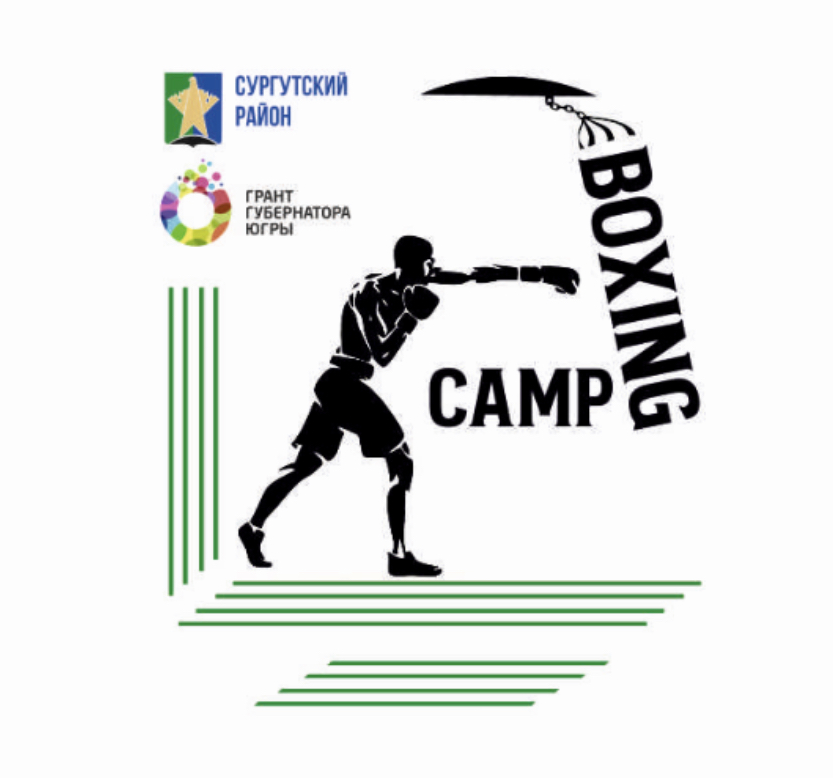 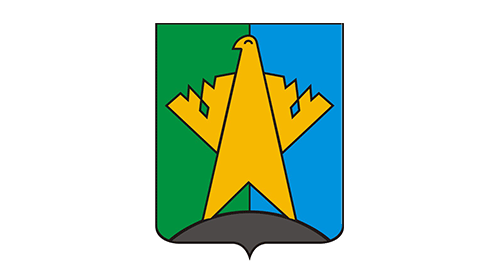 Сургутский район